ESTUDIAR DE MANERA EFECTIVA | ORGANIZARSE
LISTA DE ORGANIZACIÓN
Sobre los cuadernos y las carpetas
¿Tengo...
cuadernos, archivadores o una carpeta para mis clases?

un cuaderno separado o una sección separada para cada clase?

un espacio en la parte de adelante para anotar las asignaciones?

un espacio en la parte de adelante para guardar la tarea para entregar?

hojas en blanco en cada cuaderno para tomar notas y hacer el trabajo de clase?

un espacio en cada cuaderno para guardar folletos?

un espacio en cada cuaderno para guardar las tareas y las pruebas devueltas?
Cosas que necesito para mantener la organización:
Sobre los horarios de estudio
Asegúrate de...
decidir un horario para estudiar todos los días.

crear un programa para lo que necesites hacer.

anotar las asignaciones específicas.

¡completar tus planes!
© 2022 OVERCOMING OBSTACLES
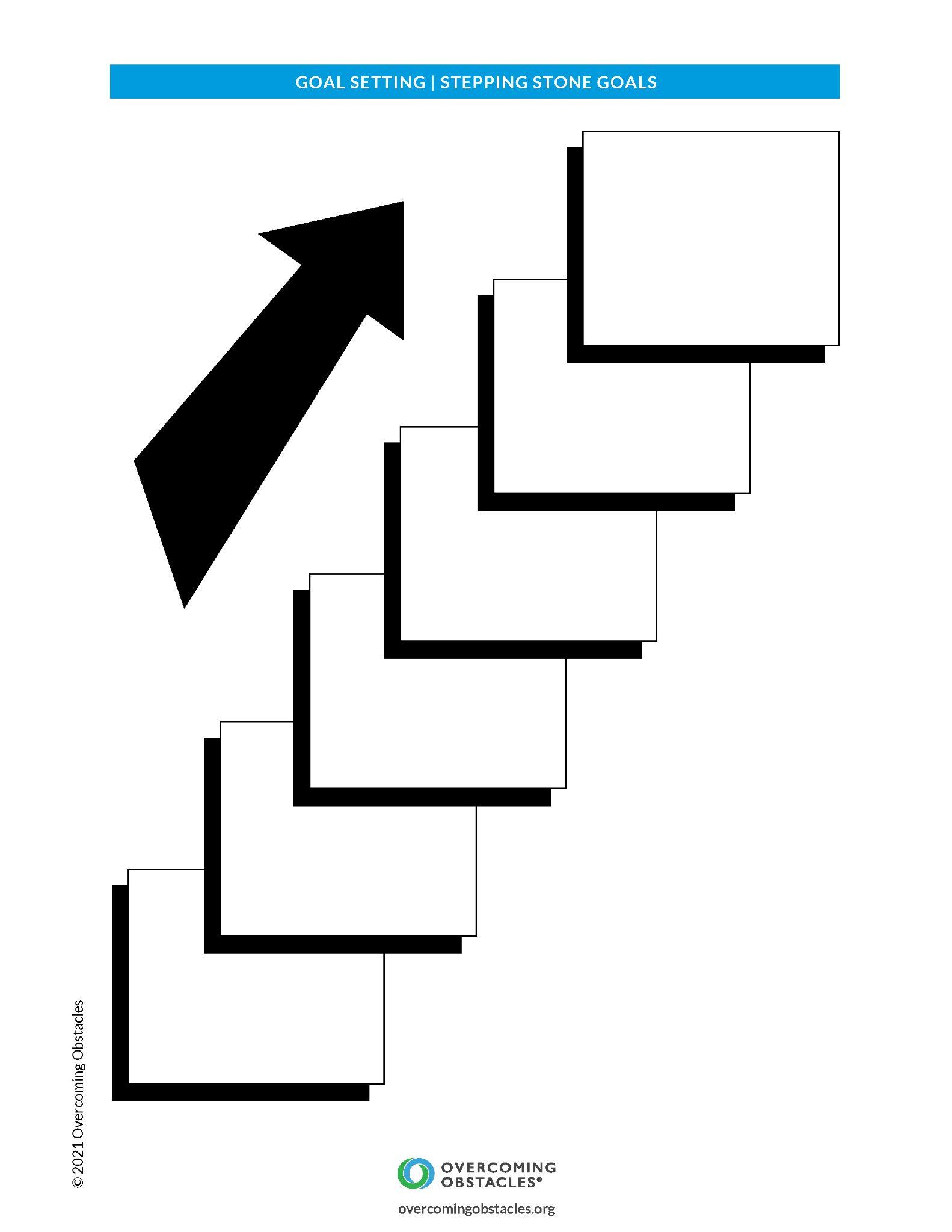